11 декабря 2018г.



ФОНДОВЫЕ ИНДЕКСЫ УСТОЙЧИВОГО РАЗВИТИЯ

Расширенное заседание Комитета РСПП по корпоративной социальной ответственности и демографической политике

Анна Кузнецова,
Управляющий директор по фондовому рынку Московской Биржи
МИРОВОЙ ТРЕНД – ПОВЫШЕНИЕ ИНТЕРЕСА К ИНВЕСТИЦИЯМ, ОСНОВАННЫМ НА ПРИНЦИПАХ УСТОЙЧИВОГО РАЗВИТИЯ И КСО
Рейтинг бирж по раскрытию эмитентов в области УР и КСО
Число бирж, эмитенты которых включены в индексы УР
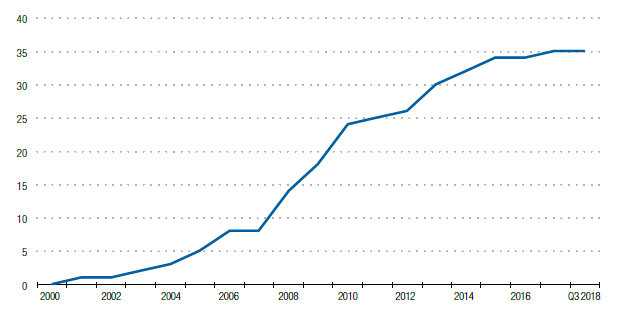 Годовая доходность ESG и BM индексов США, %
2
2
Источники: SSE 2018 Report on progress, UNCTAD (2018) World Investment Report
ЗАРУБЕЖНЫЕ ФИНАНСОВЫЕ РЫНКИ.ДОХОДНОСТЬ И МУЛЬТИПЛИКАТОРЫ КЛАССИЧЕСКИХ И ESG-ИНДЕКСОВ
24.1%
2.5%
18.6x
18.6x
24.0%
2.4%
22.8%
2.4%
19.5x
2.4%
19.3x
22.4%
37.5%
2.8%
13.8x
2.6%
37.3%
13.3x
25.8%
3.5%
16.9x
3.4%
16.7x
25.5%
21.7%
1.9%
23.1x
1.8%
22.8x
21.2%
Источник: MSCI на 31.08.2018
3
СОТРУДНИЧЕСТВО В ОБЛАСТИ УСТОЙЧИВОГО РАЗВИТИЯ
C 2016 года Московская Биржа и РСПП производят совместный ежегодный расчет модельных фондовых индексов устойчивого развития.
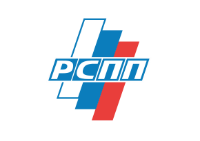 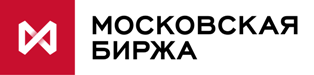 ФОНДОВЫЕ индексЫ «Ответственность и открытость» и  «Вектор устойчивого развития»
4
4
ФОНДОВЫЙ индекс «Ответственность и открытость»
В состав индекса в 2017г. вошли акции 21 эмитента:
обращающиеся на Бирже, 
раскрывающие наиболее полную информацию о деятельности в сфере устойчивого развития и КСО(отбор эмитентов экспертами РСПП – ежегодно);
Веса акций - на основе free-float капитализации, ежеквартальная ребалансировка весов;
Ограничение на максимальный вес эмитента – 15%;
Расчет – 1 раз в год (на основе ежедневных цен закрытия акций эмитентов на МосБирже).
6
ФОНДОВЫЙ ИНДЕКС «Вектор устойчивого развития»
Отражает динамику компании в области устойчивого развития по сравнению с предыдущим годом;
В состав индекса в 2017г. вошли акции 16 компаний:
 обращающиеся на Бирже,
показавшие лучшую динамику показателей устойчивого развития (отбор эмитентов экспертами РСПП – ежегодно);
Веса акций пропорциональны рэнкингу РСПП, ребалансировка весов – ежеквартально;
Расчет – 1 раз в год (на основе ежедневных цен закрытия акций эмитентов на МосБирже).
6
ДИНАМИКА ФОНДОВЫХ ИНДЕКСОВ УСТОЙЧИВОГО РАЗВИТИЯ
Доходность индексов*, 2012 - 11M 2018
Динамика фондовых индексов «Ответственность и открытость» и «Вектор устойчивого развития» в значительной степени коррелирует с Индексом МосБиржи;
За ретроспективный период индексы устойчивого развития продемонстрировали более высокую доходность по сравнению с бенчмарком.
* в % к начальной дате  30.12.2011
Отраслевая диверсификация индексов**
**по состоянию на 31.08.2018
8
ИНДЕКС-МЕНЕДЖМЕНТ МОСКОВСКОЙ БИРЖИ – 147 индикатор
ИНДЕКСЫ ОБЛИГАЦИЙ
72 индекса облигаций в зависимости от дюрации, кредитного качества и котировального уровня
ИНДЕКСЫ АКЦИЙ
36 индексов акций  в зависимости от ликвидности, сектора
ВАЛЮТНЫЙ РЫНОК
ФОНДОВЫЙ РЫНОК
СРОЧНЫЙ РЫНОК
ДЕНЕЖНЫЙ РЫНОК
Индексы активов пенсионных накоплений

3 индекса с учетом стратегии инвестирования
ИНДИКАТОРЫ ПО ОПЕРАЦИЯМ СВОП
12 индикаторов по сроку расчета и валютной пары
ФИКСИНГИ

4 фиксинга в зависимости от валютной пары
ИНДЕКС ВОЛАТИЛЬНОСТИ
основан на волатильности фактических цен опционов на Индекс РТС
РЕПО С ЦК

12 индикаторов по сроку и времени расчета, а также по инструментам
МЕЖДИЛЕРСКОЕ
РЕПО
6 индикаторов по сроку и времени расчета, а также по инструментам
КБД 
кривая 
бескупонной доходности гос. ЦБ
5
Спасибо за внимание!
[Speaker Notes: Thank you and have good day!]
РАСКРЫТИЕ ИНФОРМАЦИИ
Настоящая презентация была подготовлена и выпущена Публичным акционерным обществом «Московская Биржа ММВБ-РТС» (далее – «Компания»). Если нет какой-либо оговорки об ином, то Компания считается источником всей информации, изложенной в настоящем документе. Данная информация предоставляется по состоянию на дату настоящего документа и может быть изменена без какого-либо уведомления. 
Данный документ не является, не формирует и не должен рассматриваться в качестве предложения или же приглашения для продажи или участия в подписке, или же, как побуждение к приобретению или же к подписке на какие-либо ценные бумаги, а также этот документ или его часть или же факт его распространения не являются основанием и на них нельзя полагаться в связи с каким-либо предложением, договором, обязательством или же инвестиционным решением, связанными с ним, равно как и он не является рекомендацией относительно ценных бумаг компании. 
Изложенная в данном документе информация не являлась предметом независимой проверки. В нем также не содержится каких-либо заверений или гарантий, сформулированных или подразумеваемых и никто не должен полагаться на достоверность, точность и полноту информации или мнения, изложенного здесь. Никто из Компании или каких-либо ее дочерних обществ или аффилированных лиц или их директоров, сотрудников или работников, консультантов или их представителей не принимает какой-либо ответственности (независимо от того, возникла ли она в результате халатности или чего-то другого), прямо или косвенно связанной с использованием этого документа или иным образом возникшей из него. 
Данная презентация содержит прогнозные заявления. Все включенные в настоящую презентацию заявления, за исключением заявлений об исторических фактах, включая, но, не ограничиваясь, заявлениями, относящимися к нашему финансовому положению, бизнес-стратегии, планам менеджмента и целям по будущим операциям являются прогнозными заявлениями. Эти прогнозные заявления включают в себя известные и неизвестные риски, факторы неопределенности и иные факторы, которые могут стать причиной того, что наши нынешние показатели, достижения, свершения или же производственные показатели, будут существенно отличаться от тех, которые сформулированы или подразумеваются под этими прогнозными заявлениями. Данные прогнозные заявления основаны на многочисленных презумпциях относительно нашей нынешней и будущей бизнес-стратегии и среды, в которой мы ожидаем осуществлять свою деятельность в будущем. Важнейшими факторами, которые могут повлиять на наши нынешние показатели, достижения, свершения или же производственные показатели, которые могут существенно отличаться от тех, которые сформулированы или подразумеваются этими прогнозными заявлениями являются, помимо иных факторов, следующие:
восприятие рыночных услуг, предоставляемых Компанией и ее дочерними обществами;
волатильность (а) Российской экономики и рынка ценных бумаг и (b) секторов с высоким уровнем конкуренции, в которых Компания и ее дочерние общества осуществляют свою деятельность;
изменения в (a) отечественном и международном законодательстве и налоговом регулировании и (b) государственных программах, относящихся к финансовым рынкам и рынкам ценных бумаг;
ростом уровня конкуренции со стороны новых игроков на рынке России;
способность успевать за быстрыми изменениями в научно-технической среде, включая способность использовать расширенные функциональные возможности, которые популярны среди клиентов Компании и ее дочерних обществ;
способность сохранять преемственность процесса внедрения новых конкурентных продуктов и услуг, равно как и поддержка конкурентоспособности;
способность привлекать новых клиентов на отечественный рынок и в зарубежных юрисдикциях;
способность увеличивать предложение продукции в зарубежных юрисдикциях.
Прогнозные заявления делаются только на дату настоящей презентации, и мы точно отрицаем наличие любых обязательств по обновлению или пересмотру прогнозных заявлений в настоящей презентации в связи с изменениями наших ожиданий, или перемен в условиях или обстоятельствах, на которых основаны эти прогнозные заявления.